MRB操作マニュアル
IPフィルタリング設定
目次
1.　IPフィルタリング
2.　IPブラックリスト登録
3.　IPブラックリスト削除
4.　IPブラックリスト一括変更
5.　IPホワイトリスト登録
6.　IPホワイトリスト削除
7.　IPホワイトリスト一括変更
Copyright 2024 Technol INC. All Rights Reserved.
2
1. IPフィルタリング
IPフィルタリングの強度設定の手順について説明します
①　管理画面にログイン後、右上部の「設定」をクリックし、　　左部の「IPフィルタリング」をクリックします
②　ラジオボタンよりフィルタリングのレベルとIP判定方式を　　選択し、「次へ」をクリックします※次項でフィルタリングレベルとIP判定方式について説明します
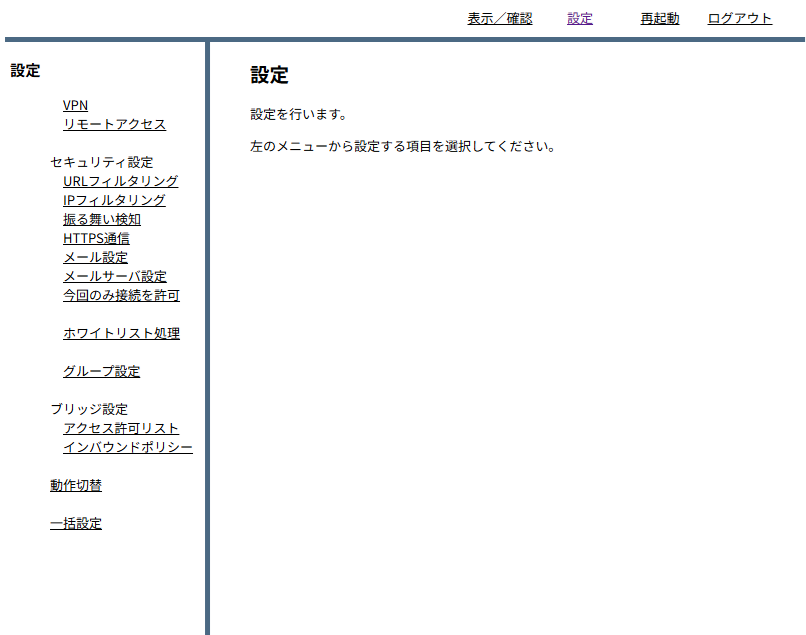 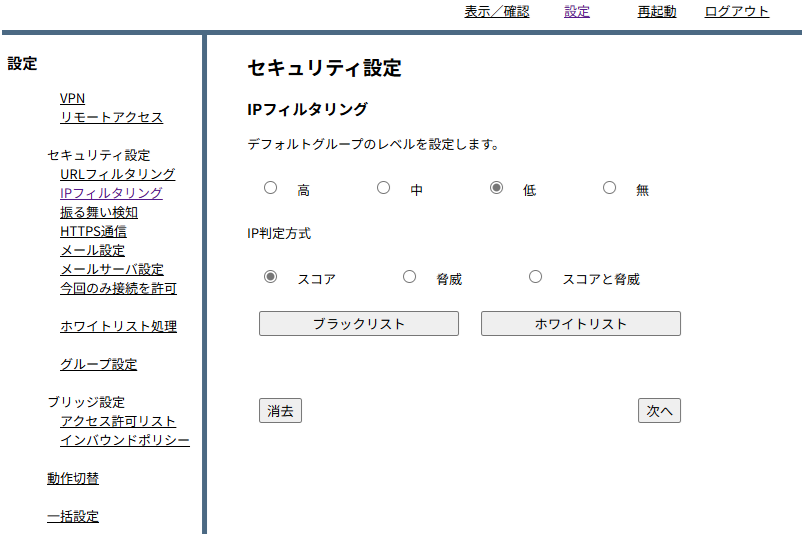 Copyright 2024 Technol INC. All Rights Reserved.
3
③　4つのフィルタリングレベル設定、3つのIP判定方式の　　組み合わせで制御します※脅威カテゴリ6種は下記の通りです　・マルウェアサイト　・フィッシングサイト　・プロキシ/匿名プロキシ　・スパイウェア/アドウェア　・ボットネット　・スパムURL
④　設定を確認し、「確認」をクリックして設定は完了です
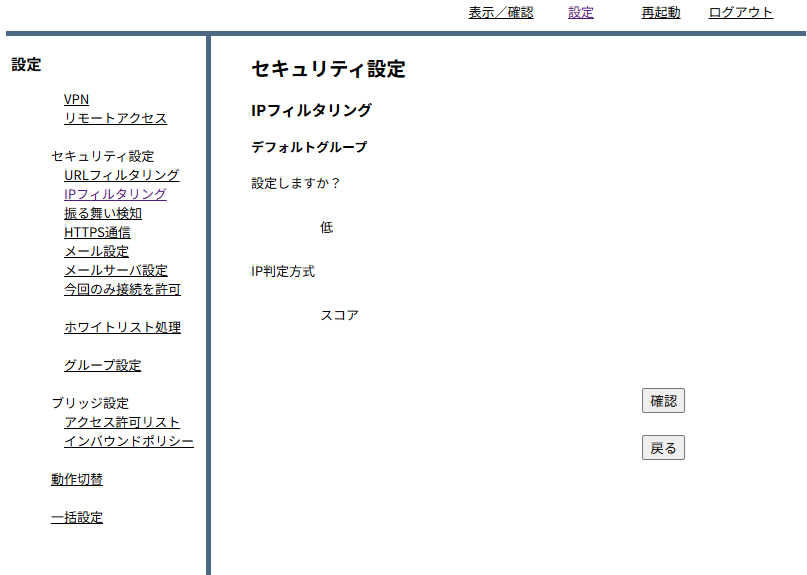 Copyright 2024 Technol INC. All Rights Reserved.
4
2. IPブラックリスト登録
特定のIPに対してブロックする手順について説明します
①　管理画面にログイン後、右上部の「設定」をクリックし、　　左部の「IPフィルタリング」をクリックします
②　「ブラックリスト」をクリックします
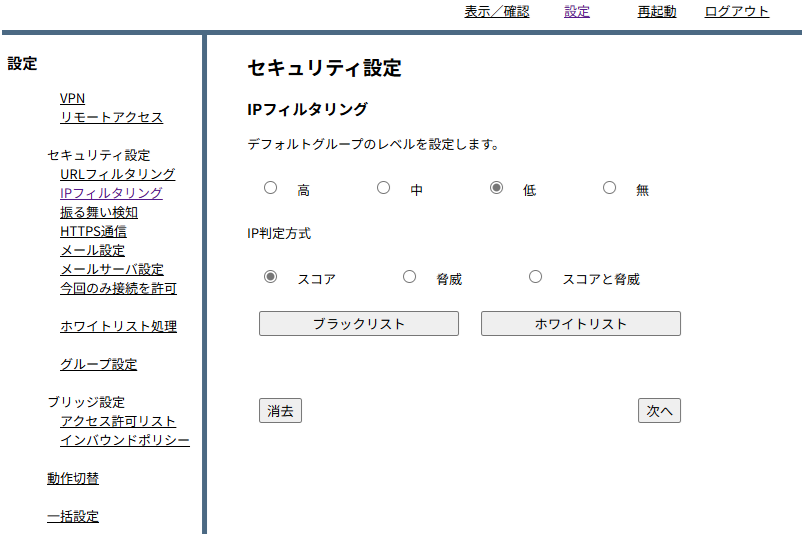 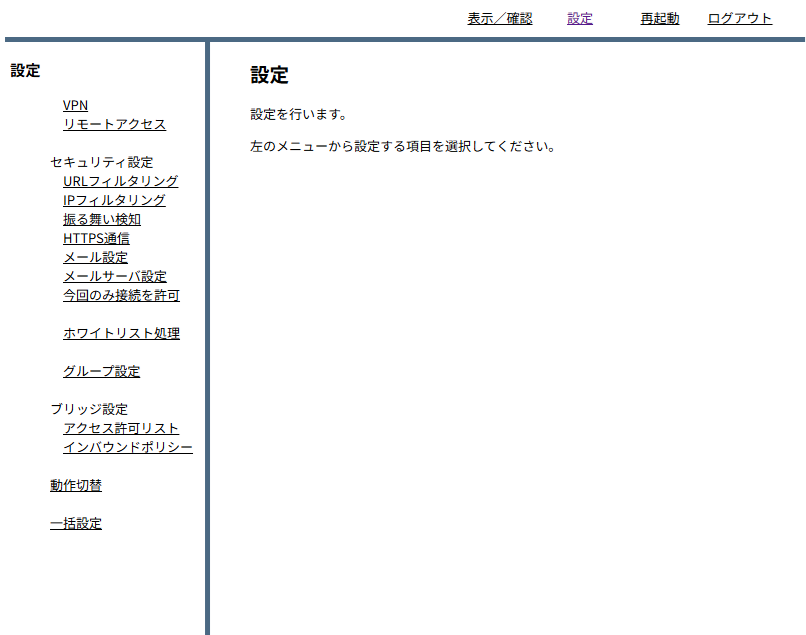 Copyright 2024 Technol INC. All Rights Reserved.
5
③　「追加」をクリックします
④　ブラックリストに登録したいIPを入力し、「追加」を　　クリックします
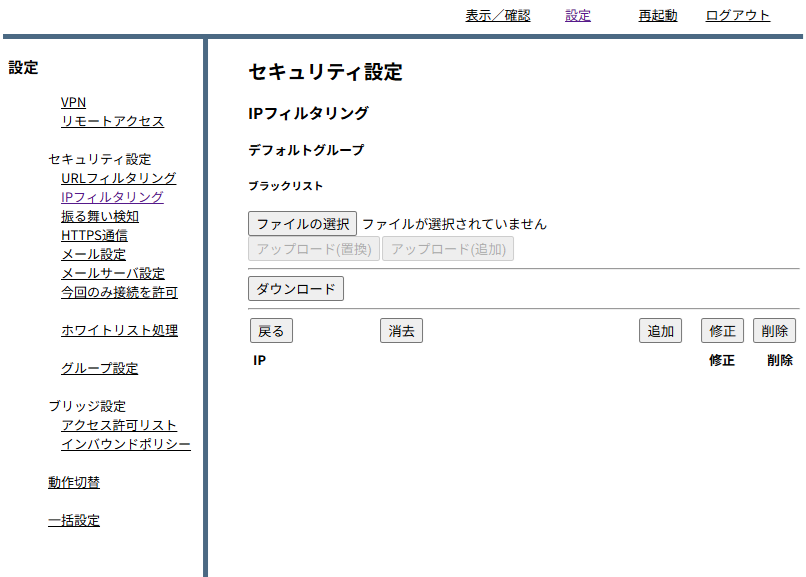 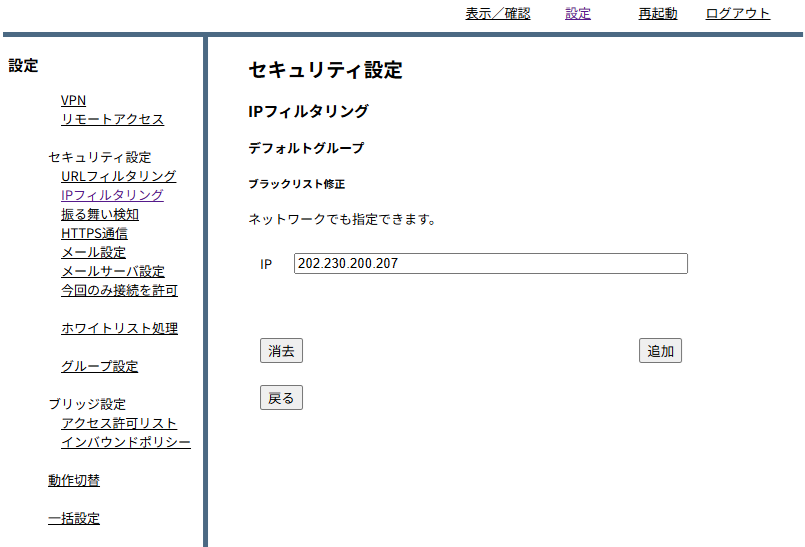 Copyright 2024 Technol INC. All Rights Reserved.
6
⑤　設定内容を確認し、「追加」をクリックして設定は完了です
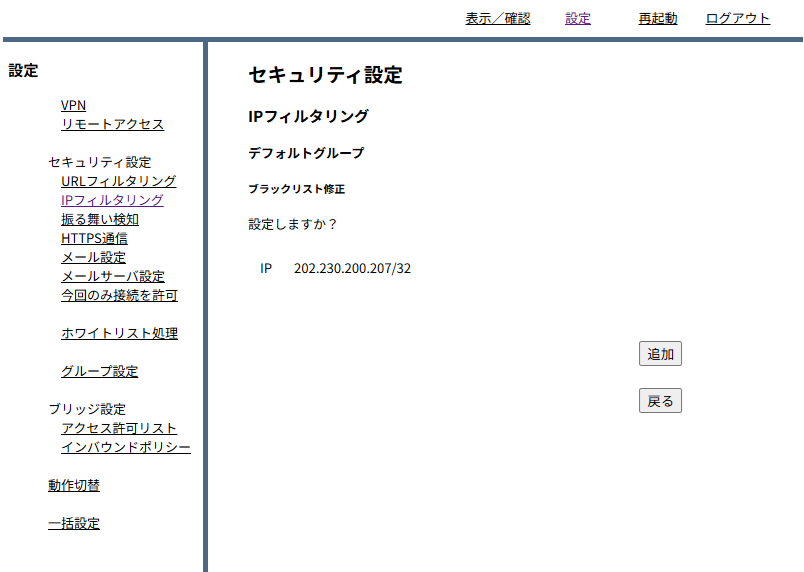 Copyright 2024 Technol INC. All Rights Reserved.
7
3. IPブラックリスト削除
登録されたブラックリストから削除する設定手順について説明します
①　管理画面にログイン後、右上部の「設定」をクリックし、　　左部の「IPフィルタリング」をクリックします
②　「ブラックリスト」をクリックします
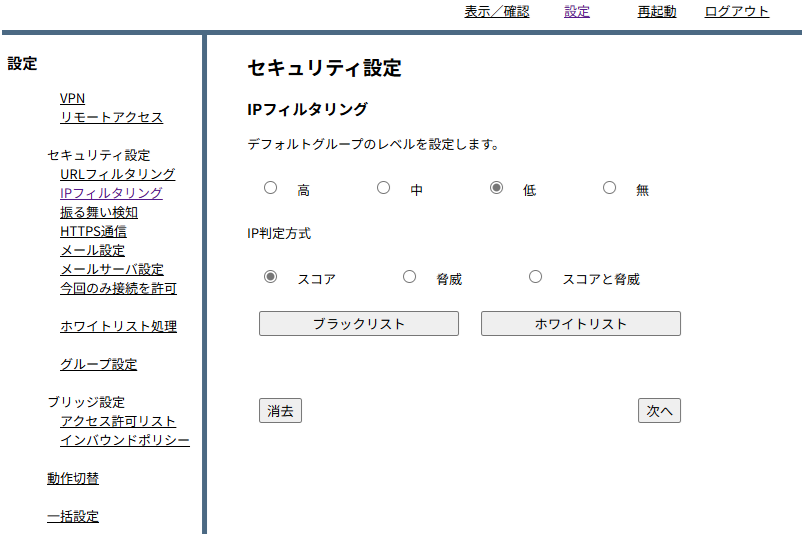 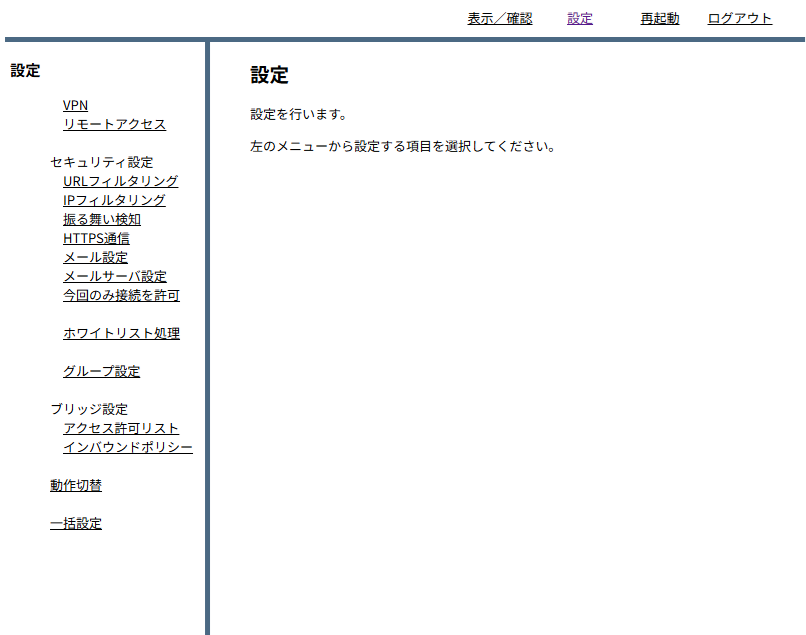 Copyright 2024 Technol INC. All Rights Reserved.
8
③　削除したいIPの「削除」のチェックボックスを選択し、　　「削除」をクリックします
④　「削除」をクリックして、削除は完了です
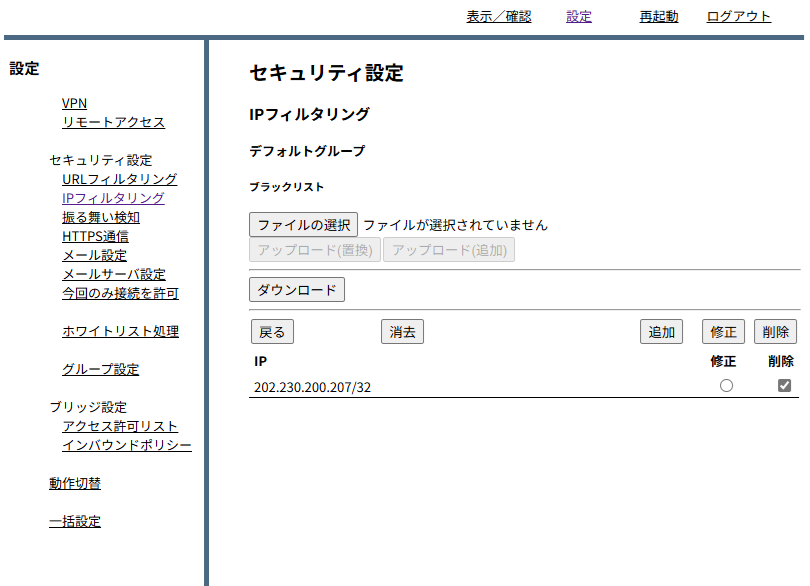 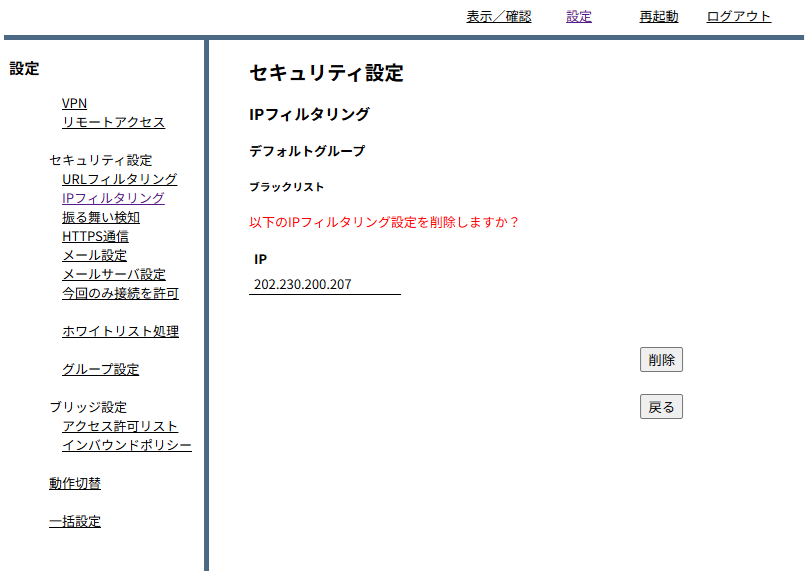 Copyright 2024 Technol INC. All Rights Reserved.
9
4. IPブラックリスト一括変更
ファイルアップロード機能を利用した複数IPを一括で変更する手順について説明します
①　管理画面にログイン後、右上部の「設定」をクリックし、　　左部の「IPフィルタリング」をクリックします
②　「ブラックリスト」をクリックします
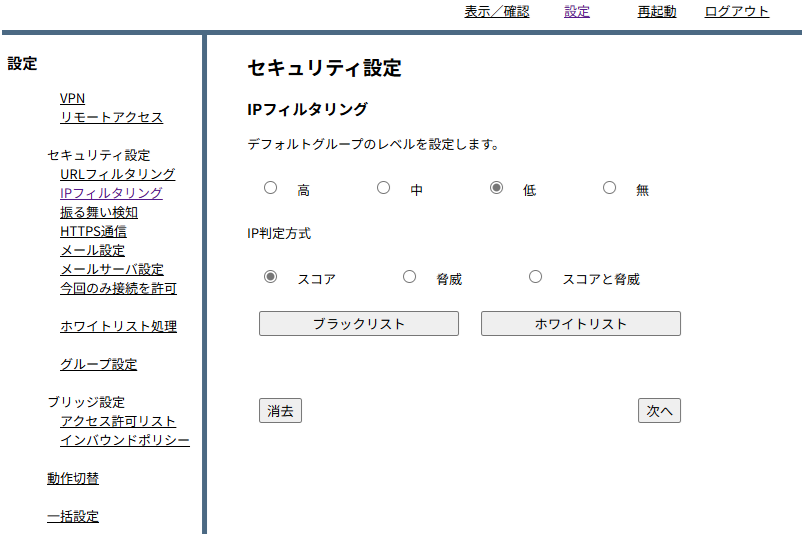 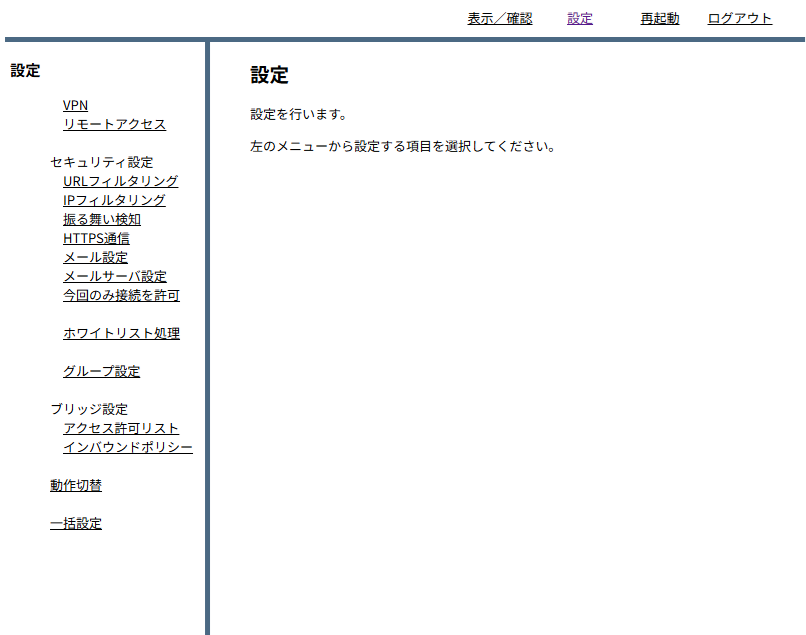 Copyright 2024 Technol INC. All Rights Reserved.
10
③　「ファイルの選択」をクリックします
④　ブラックリスト設定ファイルを選択し、「開く」をクリック　　します※ブラックリスト設定ファイルのサンプル
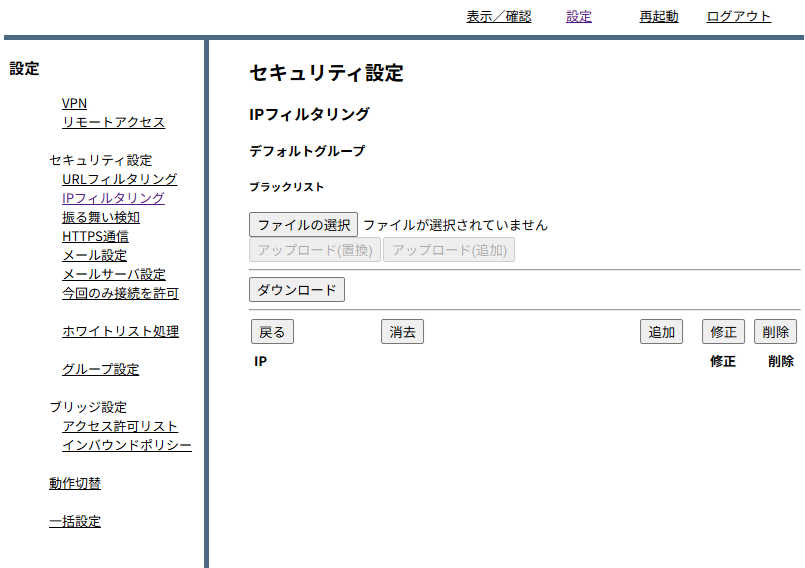 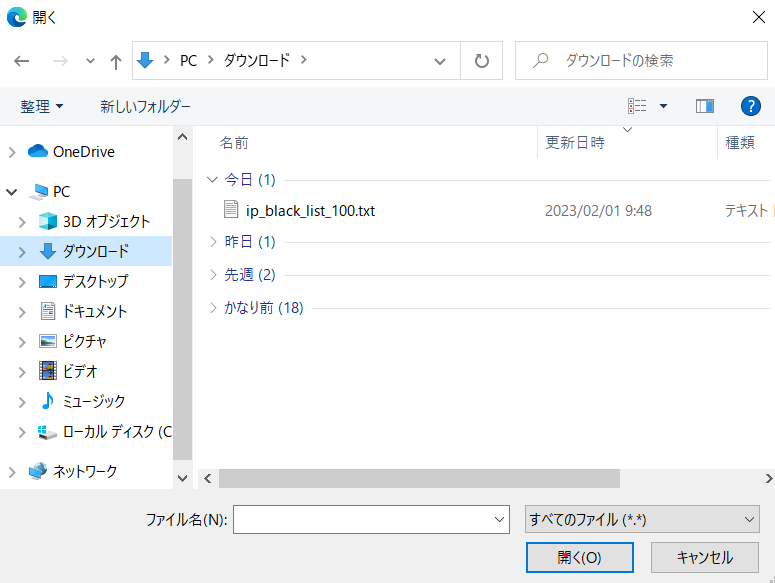 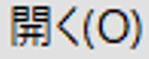 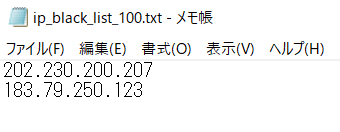 Copyright 2024 Technol INC. All Rights Reserved.
11
⑤　ブラックリストの内容を置き換える場合は「アップロード　　（置換）」、ブラックリストに追加する場合は「アップロ　　ード(追加)」をクリックします
⑥　下記のようにブラックリストが変更されていれば設定　　完了です
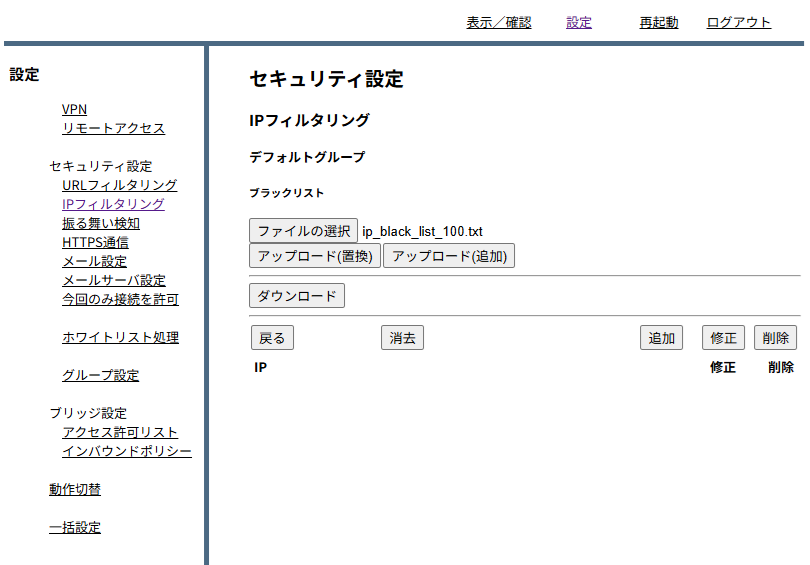 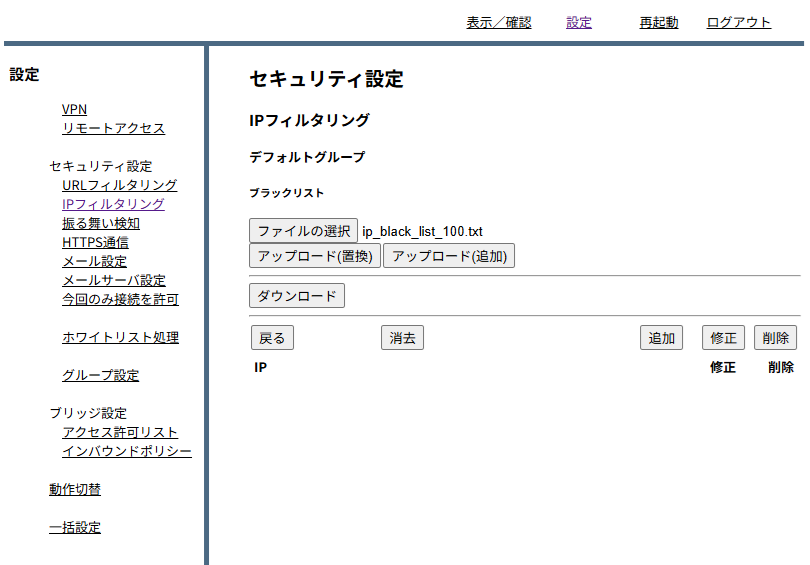 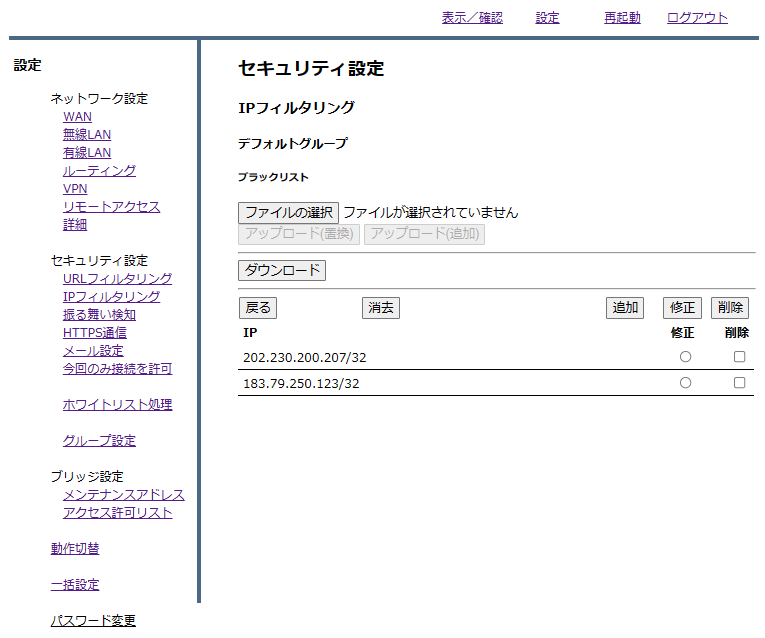 Copyright 2024 Technol INC. All Rights Reserved.
12
5. IPホワイトリスト登録
特定IPに対してブロック解除する設定手順について説明します
①　管理画面にログイン後、右上部の「設定」をクリックし、　　左部の「IPフィルタリング」をクリックします
②　「ホワイトリスト」をクリックします
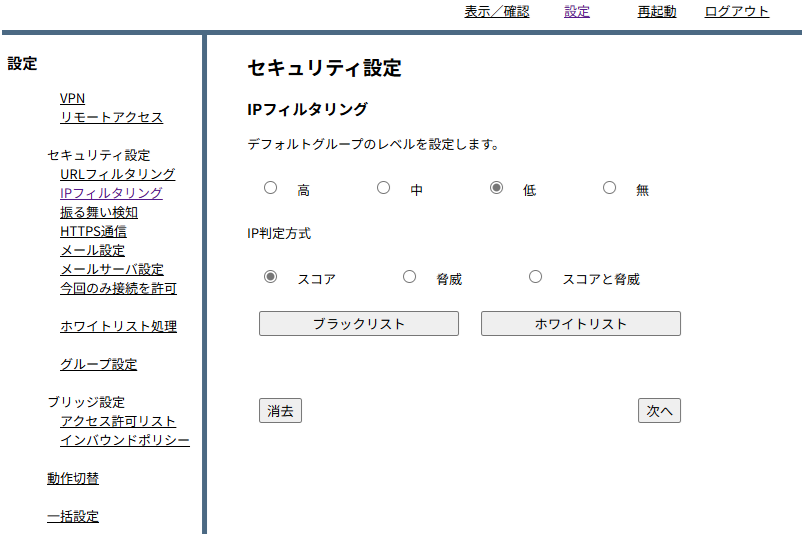 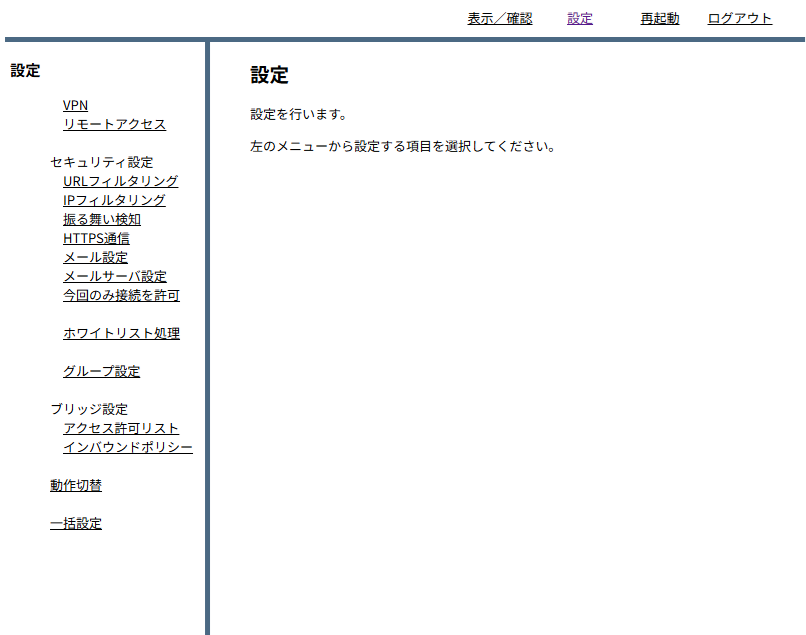 Copyright 2024 Technol INC. All Rights Reserved.
13
③　「追加」をクリックします
④　ホワイトリストに登録したいIPを入力し、「追加」を　　クリックします
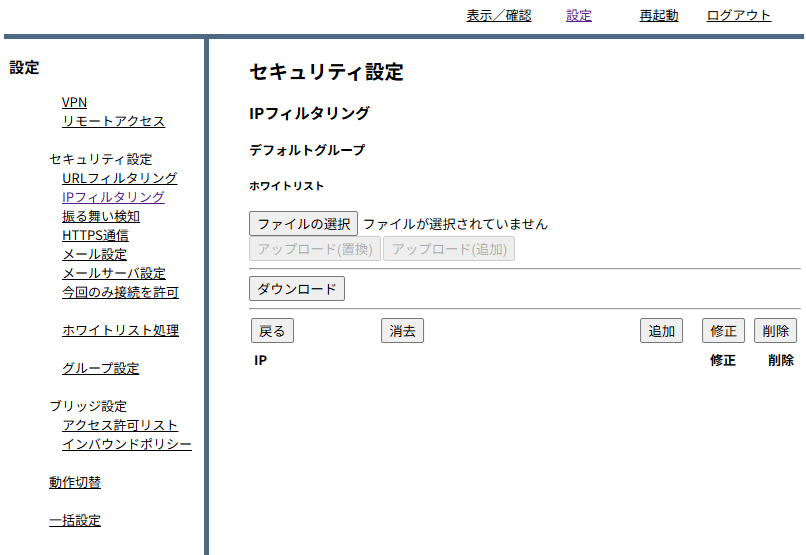 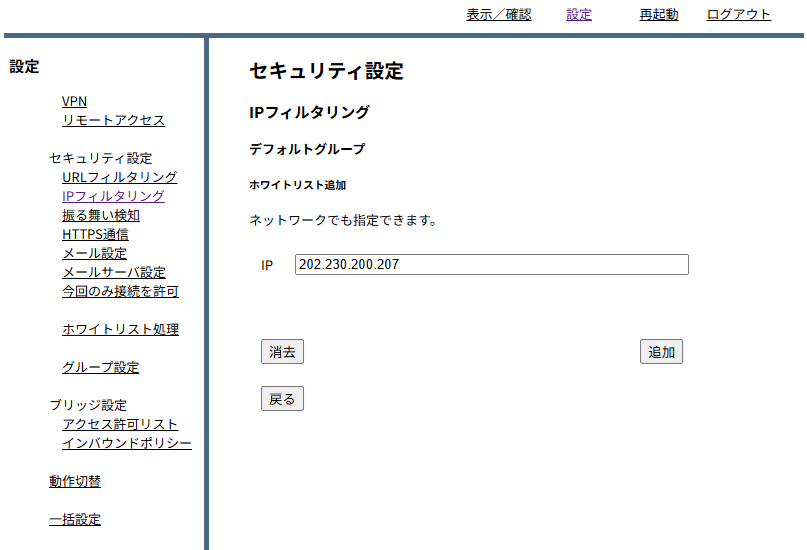 Copyright 2024 Technol INC. All Rights Reserved.
14
⑤　設定内容を確認し、「追加」をクリックして設定は完了です
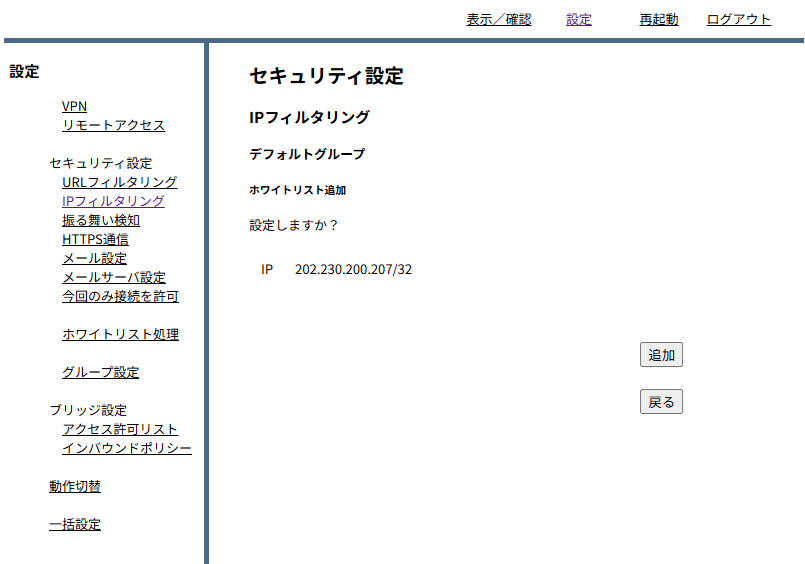 Copyright 2024 Technol INC. All Rights Reserved.
15
6. IPホワイトリスト削除
登録されたホワイトリストから削除する手順について説明します
①　管理画面にログイン後、右上部の「設定」をクリックし、　　左部の「IPフィルタリング」をクリックします
②　「ホワイトリスト」をクリックします
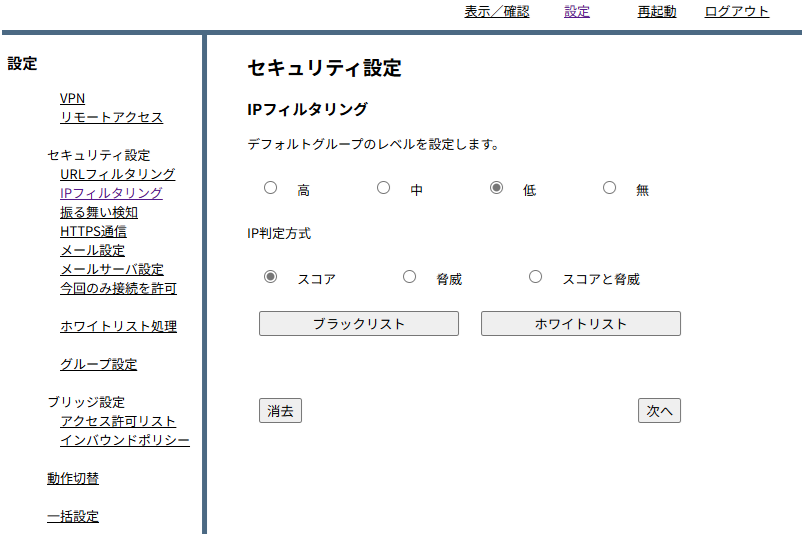 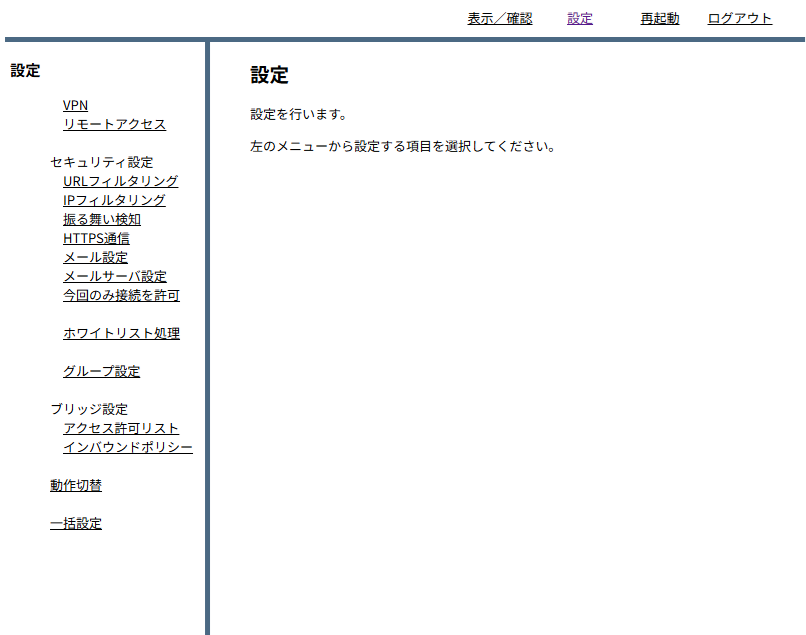 Copyright 2024 Technol INC. All Rights Reserved.
16
③　削除したいIPの「削除」のチェックボックスを選択し、　　「削除」をクリックします
④　「削除」をクリックして、削除は完了です
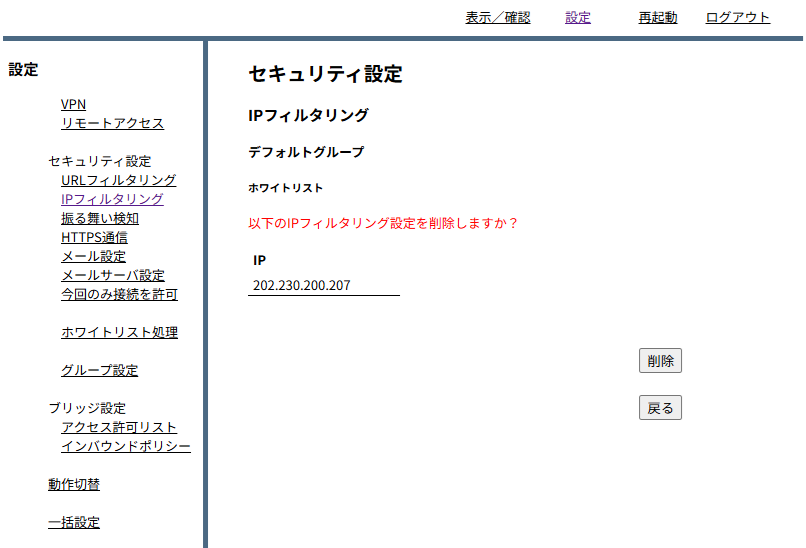 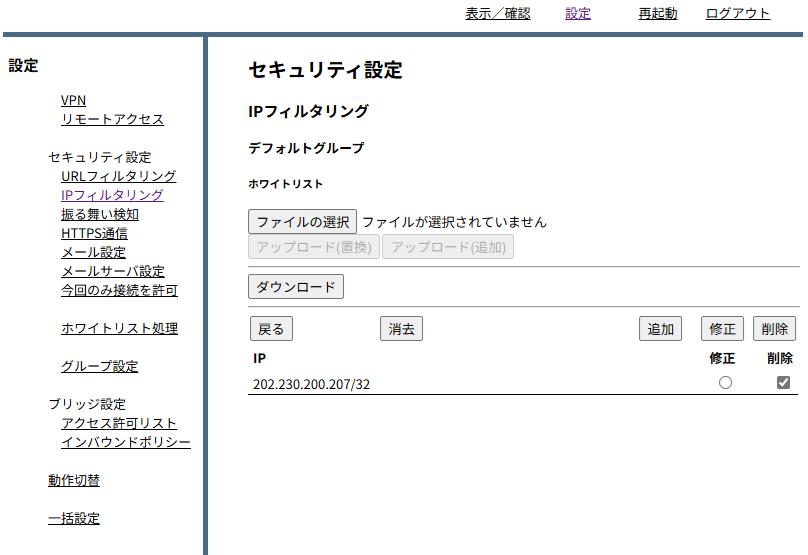 Copyright 2024 Technol INC. All Rights Reserved.
17
7. IPホワイトリスト一括変更
ファイルアップロード機能を利用した複数IPを一括で変更する手順について説明します
①　管理画面にログイン後、右上部の「設定」をクリックし、　　左部の「IPフィルタリング」をクリックします
②　「ホワイトリスト」をクリックします
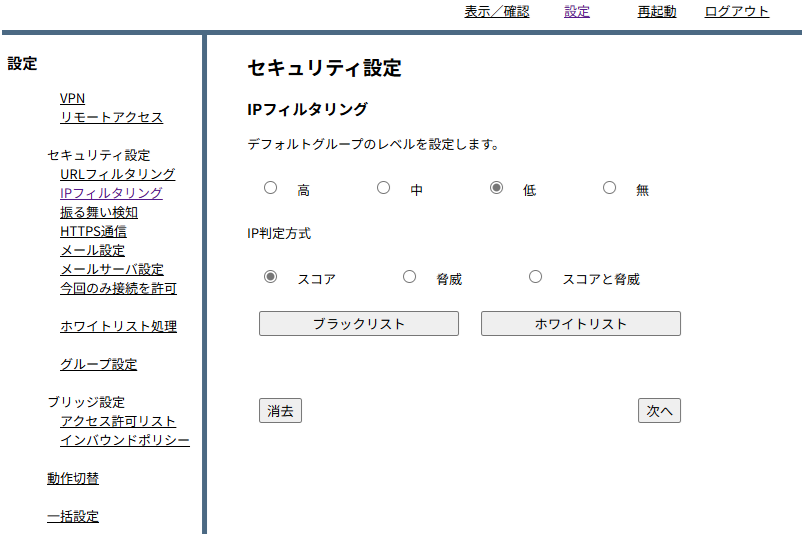 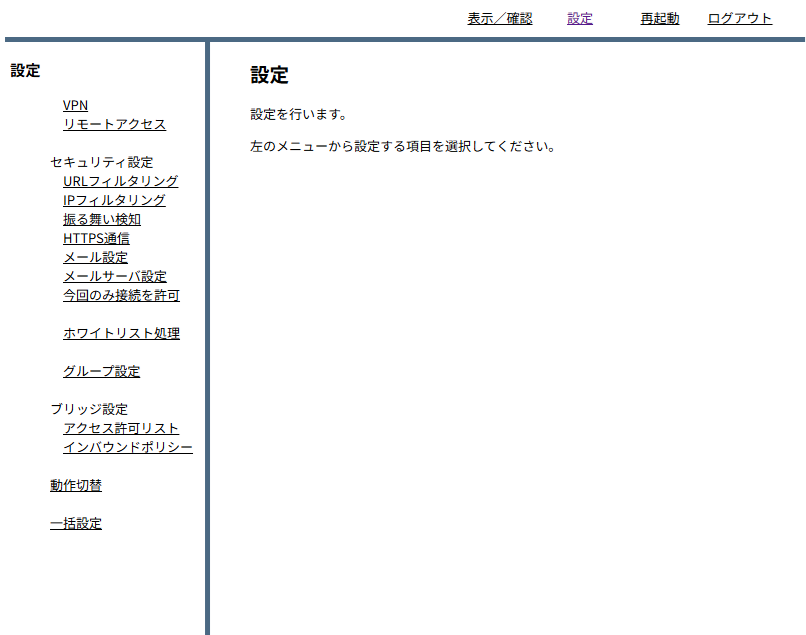 Copyright 2024 Technol INC. All Rights Reserved.
18
③　「ファイルの選択」をクリックします
④　ホワイトリストに登録するファイルを選択し、「開く」を　　クリックします
※ホワイトリスト設定ファイルのサンプル
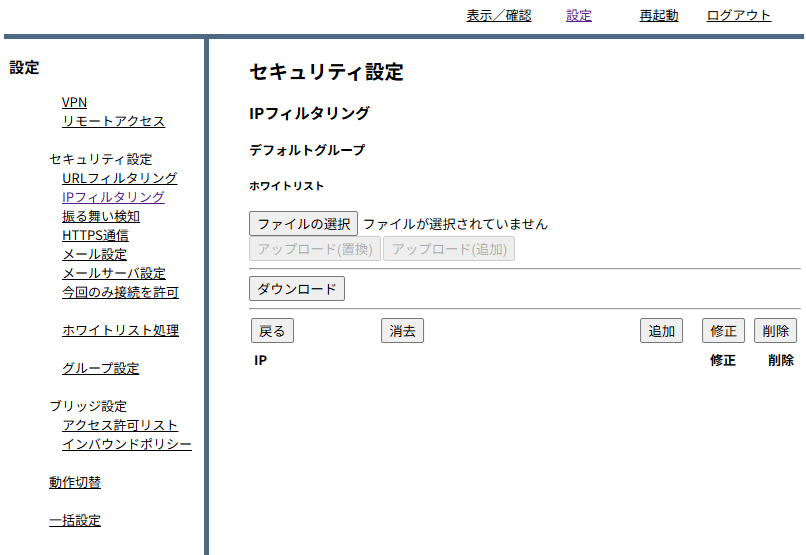 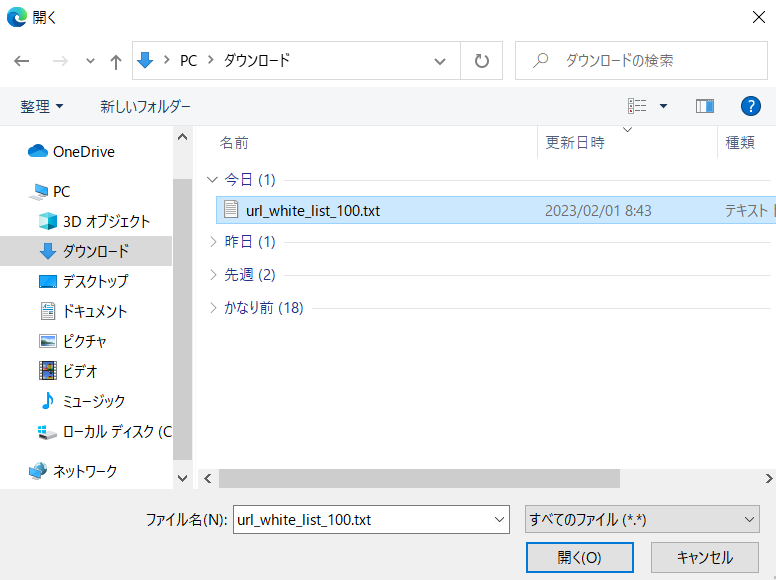 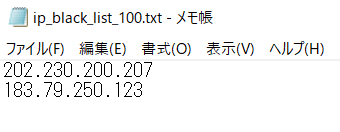 Copyright 2024 Technol INC. All Rights Reserved.
19
⑤　ホワイトリストの内容を置き換える場合は「アップロード　　（置換）」を、ホワイトリストに追加する場合は「アップ　　ロード（追加）」をクリックします
⑥　下記のようにホワイトリストが変更されていれば設定　　完了です
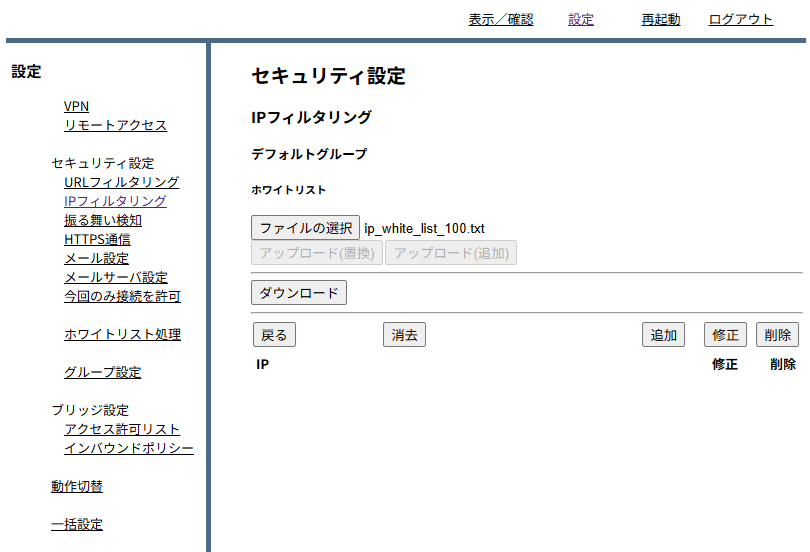 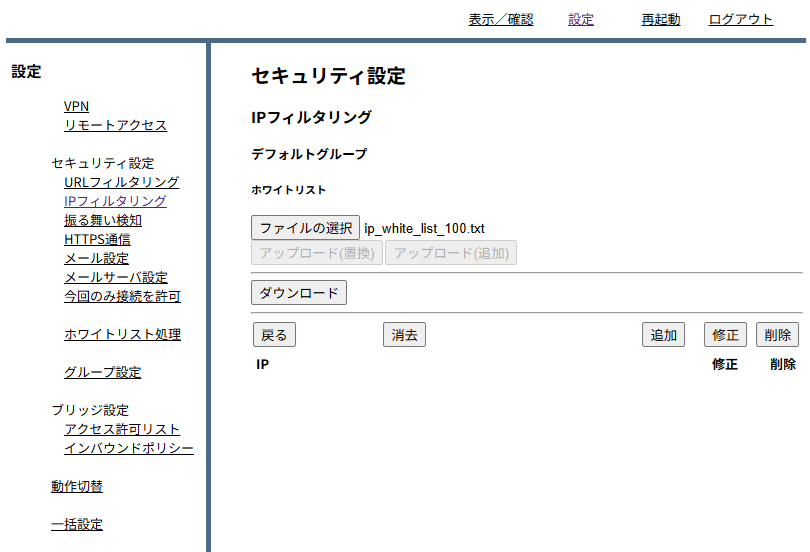 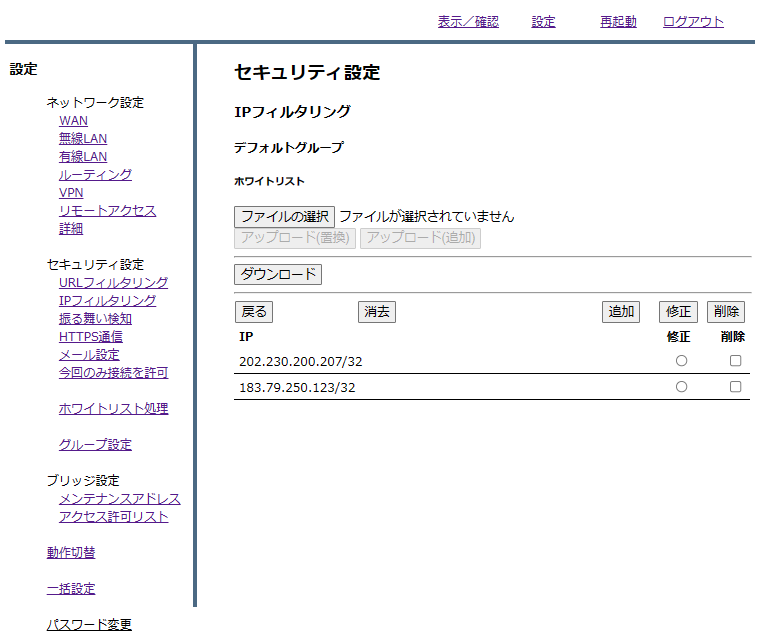 Copyright 2024 Technol INC. All Rights Reserved.
20